Meeting the Needs of Life-Long Learners
Pathways to Professional Learning:
Today we will explore various pathways for educators to enhance their skills and effectiveness.
Collaborative Learning
Professional Learning Communities (PLCs)
Conferences and seminars/Trainer who trains 
Peer coaching and mentoring programs
Micro-credentials
  
Professional Learning Formats
Online individualized learning
Embedded professional learning
Instructional Rounds

Formal Education
Certification programs and endorsements
Advanced degrees (Masters, Doctorates)
Professional Pathway to Growth and Learning
Teachers are inherently lifelong learners.

Today’s teacher often does not have the time or money to pursue opportunities for professional growth.
Let’s take a look at some of the demands on today’s teachers
Additional ChallengesTeachersFace
Professional Learning
Professional learning was often done individually on behalf of teachers. 
But increasingly today we're thinking of professional learning as something that happens collaboratively.
Teachers working together, learning together, to improve their practice. And addressing issues of importance in the school.
Plan a pathway to schoolwide professional learning
Allow time in the schedule daily 	for collaborative planning
	Do not approve leave on 	professional learning days
	Participate along side your staff 
	Elicit feedback after PL to see how 	it resonated with staff 
            Require a follow up activity that 	demonstrates how they          	implemented what was taught in 	the PL
[Speaker Notes: Say model being lifelong learner]
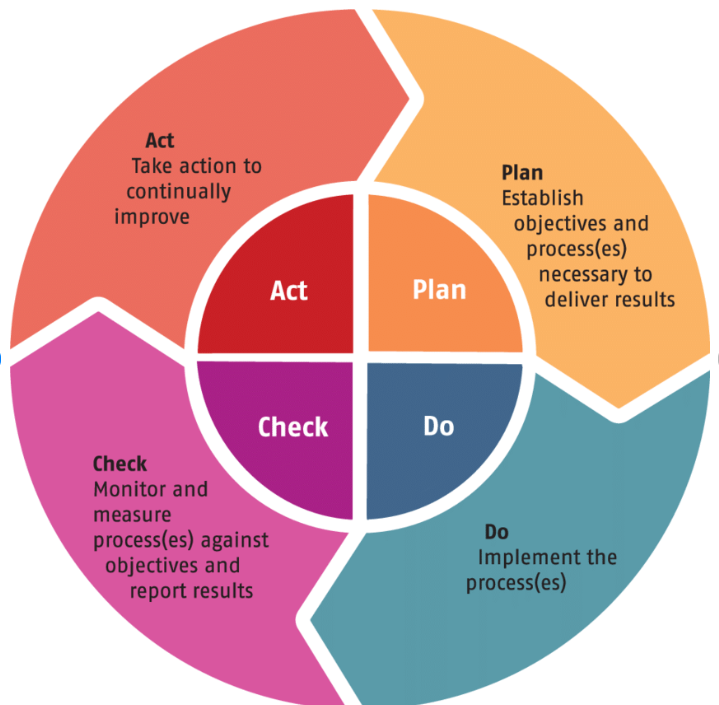 Plan, but remain flexible
How to plan for impactful PLC
Roadblocks to effective PLC’s
Poor communication
Lack of implementation planning for new initiatives 
Our overall goals may have been too ambitious
Did not plan for flexibility when things weren't going well
Continuing down a particular path when we should have stopped, rethought, and moved in a different direction
[Speaker Notes: Google classroom example culture bubble up daily 5 Ereka math all stake holders must be on boards]
Stay Solution Oriented
Time Constraints: Integrating PLC meetings into existing schedules.
Solution: Prioritize collaboration in school calendars.

Resistance to Change: Overcoming skepticism about new practices.
Solution: Provide evidence of benefits and involve all stakeholders.

Sustaining Momentum: Keeping energy and engagement high over time.
Solution: Regularly celebrate successes and milestones.
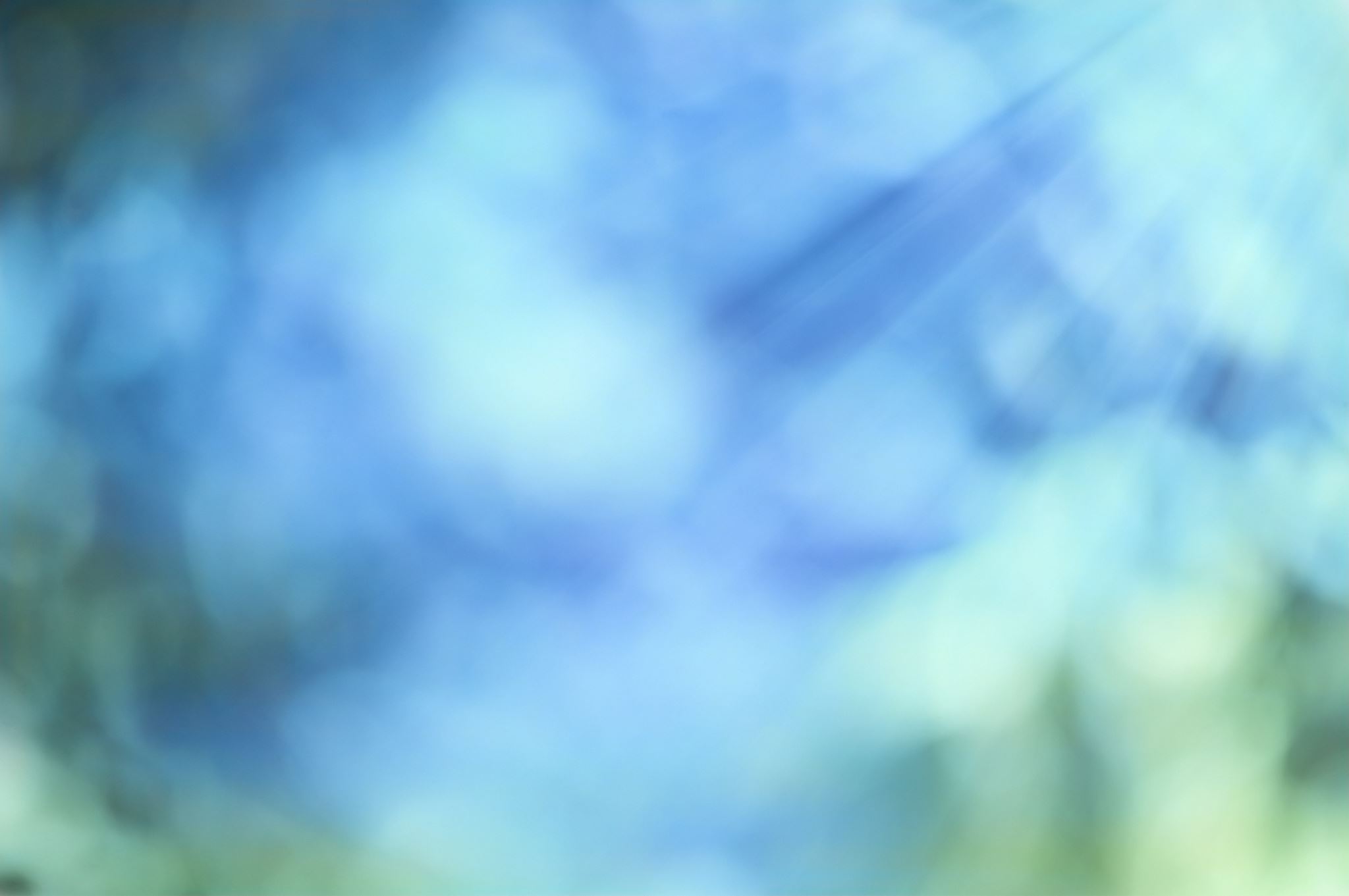 Conferences and Seminars
[Speaker Notes: Spark conference how you get staff engaged around professional Learning]
Peer Coaching and Mentoring
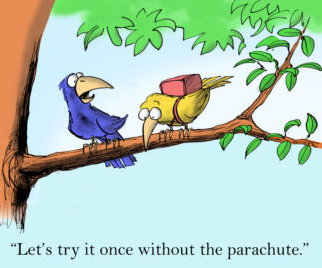 Embedded professional learning
Establish supports for teachers
Non-evaluative feedback
[Speaker Notes: Embedded proves it can be done also they can replicate what they saw immediaqtely]
What Do Instructional Rounds Look Like?
A team of educators identifies a specific focus for the  rounds (e.g., student engagement strategies).
 Participants visit classrooms to observe their peers, taking notes based on the predetermined focus.
After observations, the group meets to discuss their findings, share insights, and explore how to implement successful strategies.
Educators set goals for applying what    they’ve learned in their own classrooms and may plan follow-up observations or discussions.
Overall, instructional rounds aim to create a collaborative culture focused on improving instructional practices, ultimately benefiting student learning.
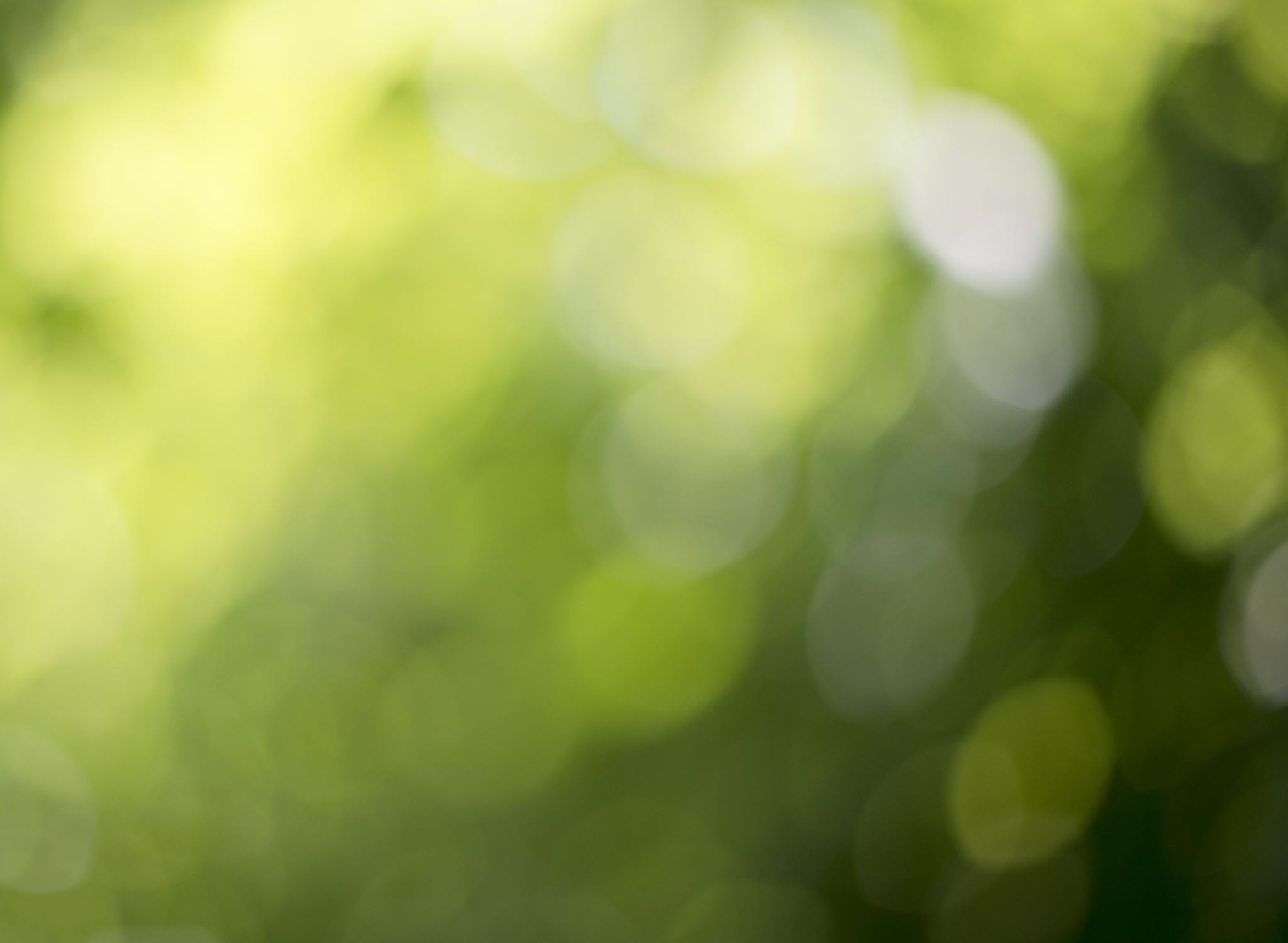 Why Instructional Rounds
Micro-credentials and Online Learning
Google Classroom
SEL
AI
Endorsement 
Noble Education Initiative has an online learning platform to support customized learning pathway
[Speaker Notes: Reading, ESOL and Gifted]
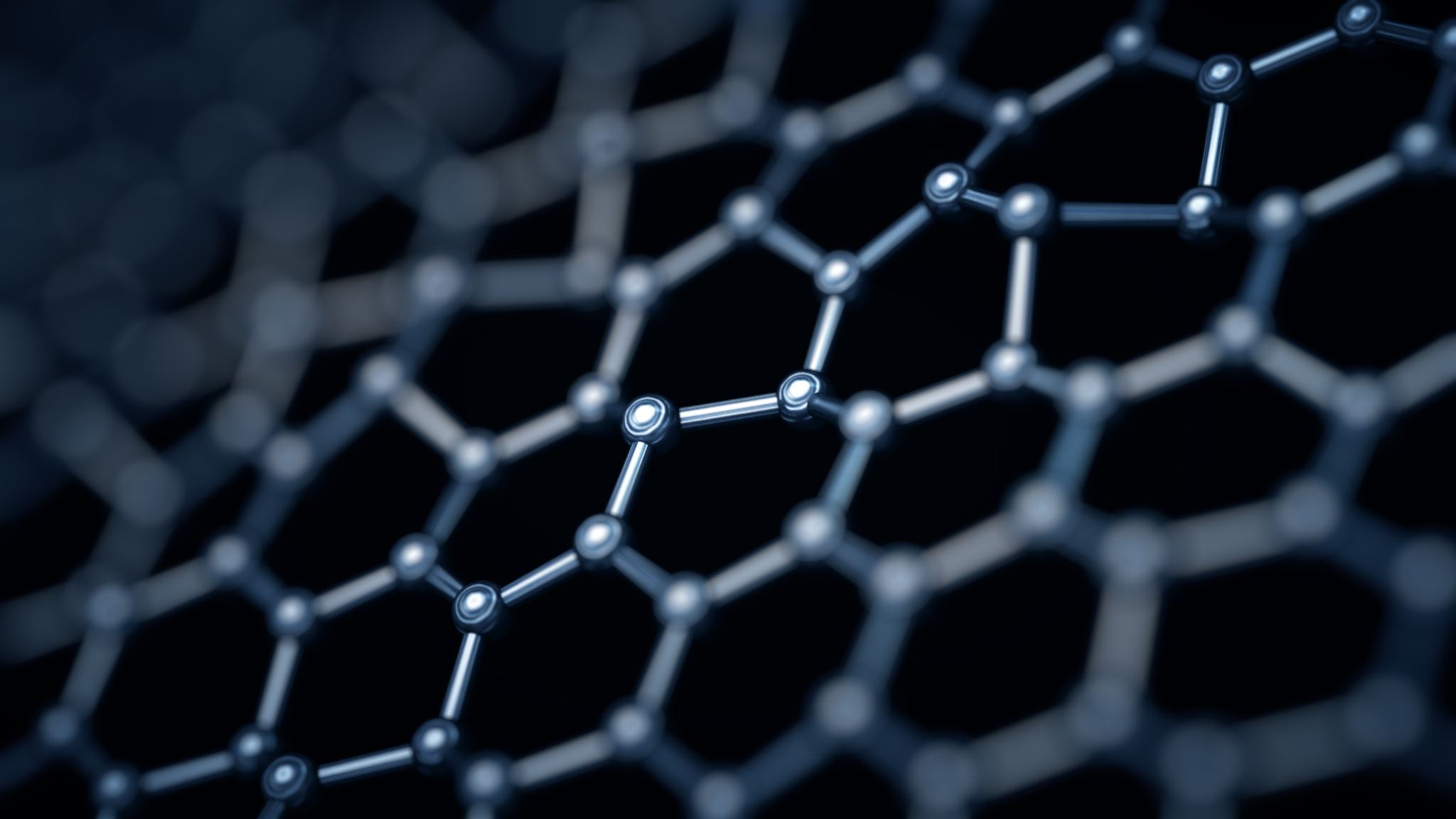 Noble Education Initiatives (NEI)
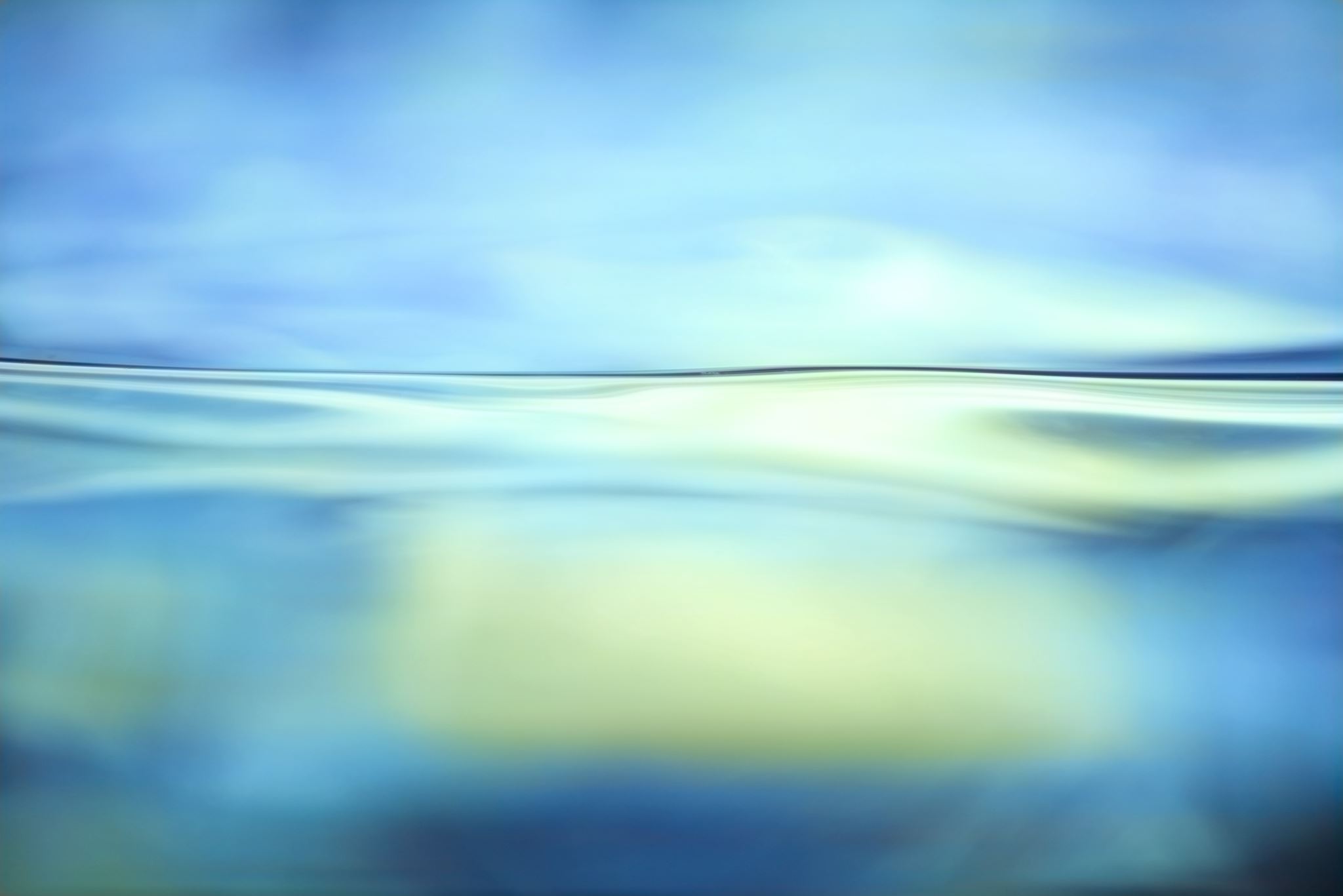 NEI Online Professional Learning
Noble Education InitiativeOnline Certification Renewal courses
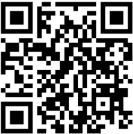 [Speaker Notes: Insert endorsement courses]
On Demand Endorsements $300.00Master level college credit issued
Moreland University’s: TEACH-NOW Professional Certification Program
An alternative certification program for professionals with a bachelor’s degree outside of education or a certification in another state that does not have reciprocity.

9 months 8 modules
100% online
Dedicated program advisor
Earn a Reading Endorsement
Earn 34 master credits that can be rolled into a master’s degree program
Full Tuition $6,700.00
20
Build Your Bench: Education Leadership Masters
Miami Regional University Educational Leadership Program 
1 year
100% online 
One required online meeting per course
Relevant Content
Professor and Coach
Scholarships Available up to $6,500
Cost after scholarship $15,500